অনলাইন ক্লাসে সবাইকে স্বাগতম
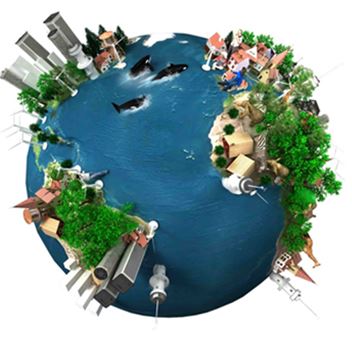 শিক্ষক পরিচিতি
বিজয় চন্দ্র শীল
প্রভাষক (আইসিটি) 
Email : bijoyshil7@gmail.com
মোবাইল নং 01715264825
সুলতানপুর হানিফ ভূঁইয়া স্কুল এন্ড কলেজ , বেগমগঞ্জ, নোয়াখালী।
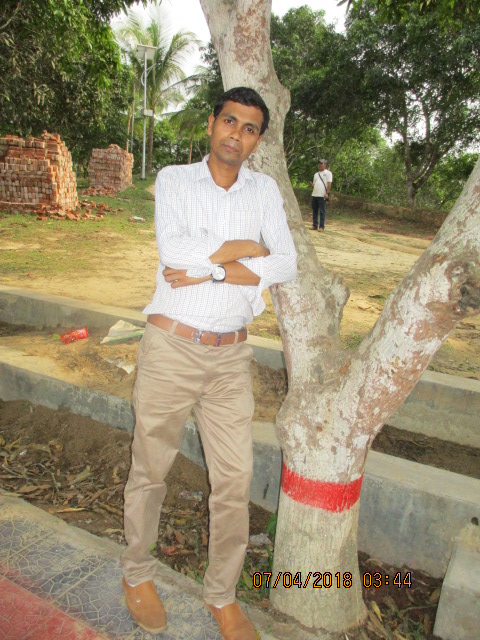 নিচের ছবিটি লক্ষ্য করি
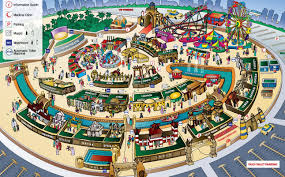 দুবাই এর গ্লোবাল ভিলেজ
আজকের পাঠ
বিশ্বগ্রাম (Global Village)
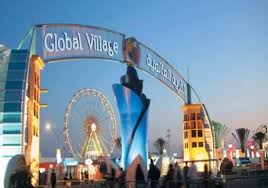 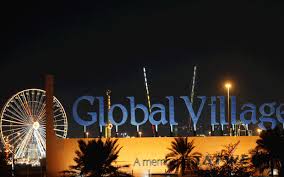 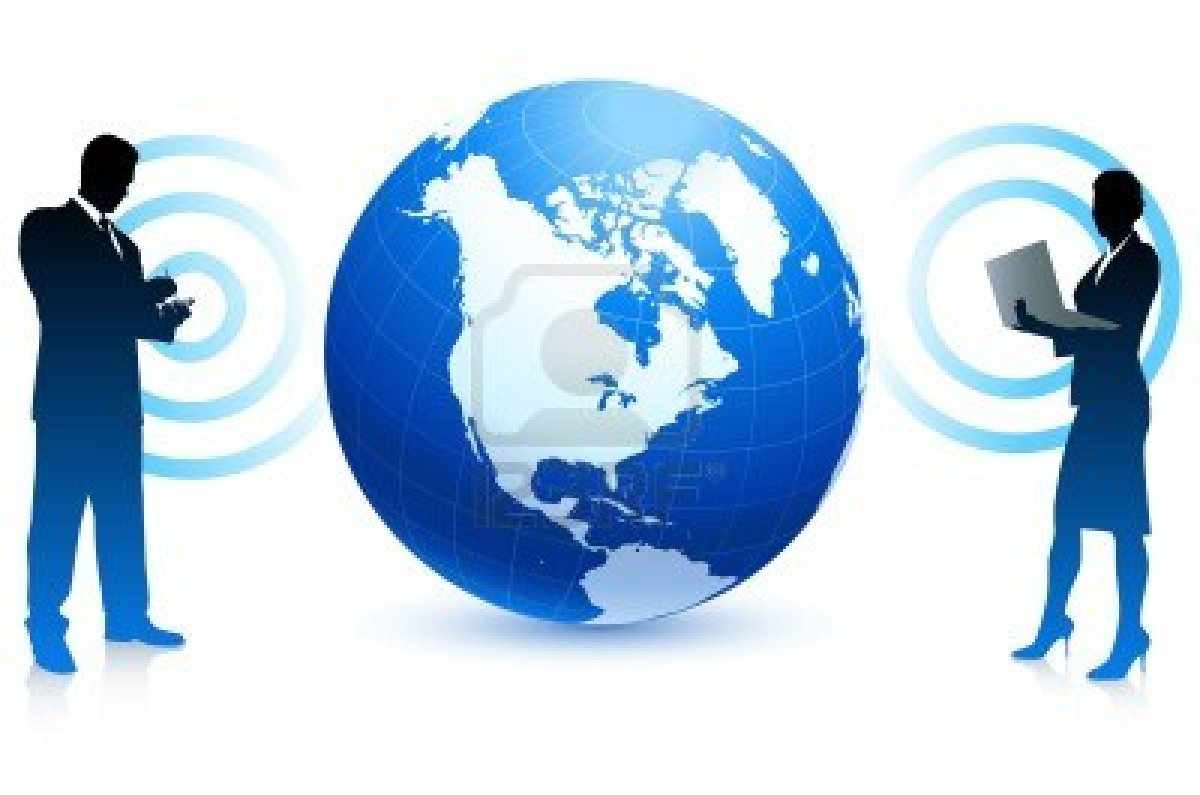 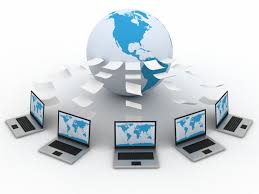 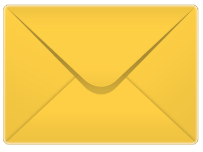 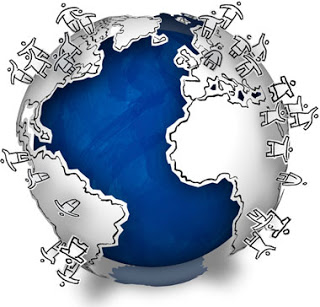 এখানে পৃথিবীর এক প্রান্ত থেকে অন্য প্রান্তে চিঠি বা ডাটা প্রেরণ ও যোগাযোগ করা যায়
বিশ্বগ্রাম (Global Village)
বিশ্বগ্রাম বা গ্লোবাল ভিলেজ বলতে সাধারণত এমন একটি ধারণাকে বোঝানো হয় যেখানে বিশ্বের বিভিন্ন প্রান্তের লোকজন পরস্পরের সাথে সহজ যাতায়াত ও ভ্রমন, গণমাধ্যম ও ইলেক্ট্রনিক যোগাযোগ (রেডিও, টেলিভিশন, টেলিফোন, মোবাইল ফোন, ইন্টারনেট ইত্যাদি।) অর্থাৎ গ্লোবাল ভিলেজ হচ্ছে এমন একটি ধারনা ইলেকট্রনিক যোগাযোগের মাধ্যমে গোটা পৃথিবীটাকেই একটি গ্রাম হিসাবে বিবেচনা করা হয়।
বিশ্বগ্রাম প্রতিষ্ঠার উপাদান সমূহ
1। হার্ডওয়্যার
২।সফটওয়্যার
৩। নেটওয়্যার্ক সংযুক্ততা
৪। ডেটা
৫। মানুষের সক্ষমতা
1। হার্ডওয়্যার (Hardware)
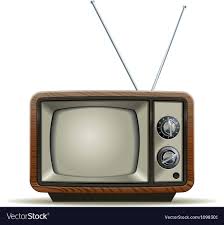 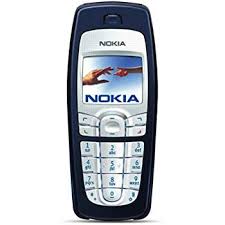 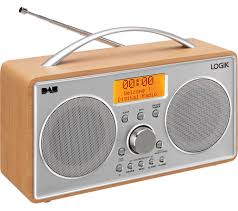 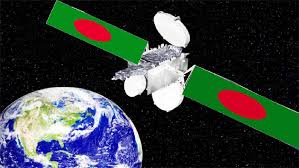 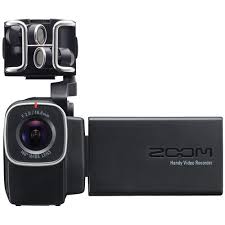 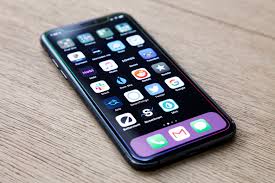 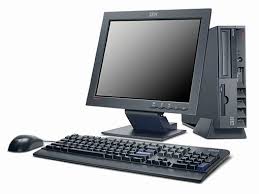 ২। সফটওয়্যার (Software)
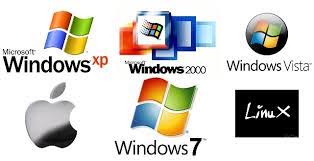 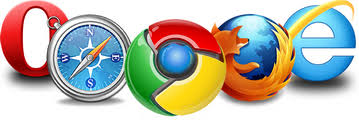 3. ইন্টারনেট সংযুক্ত Connectivity
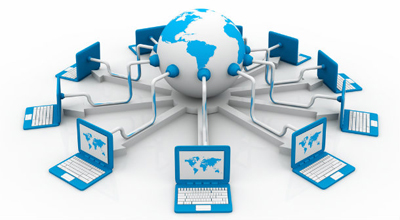 5. gvby‡li Ávb ev mÿgZv (Capacity)
4. ডাটা (Data)
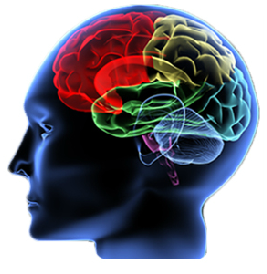 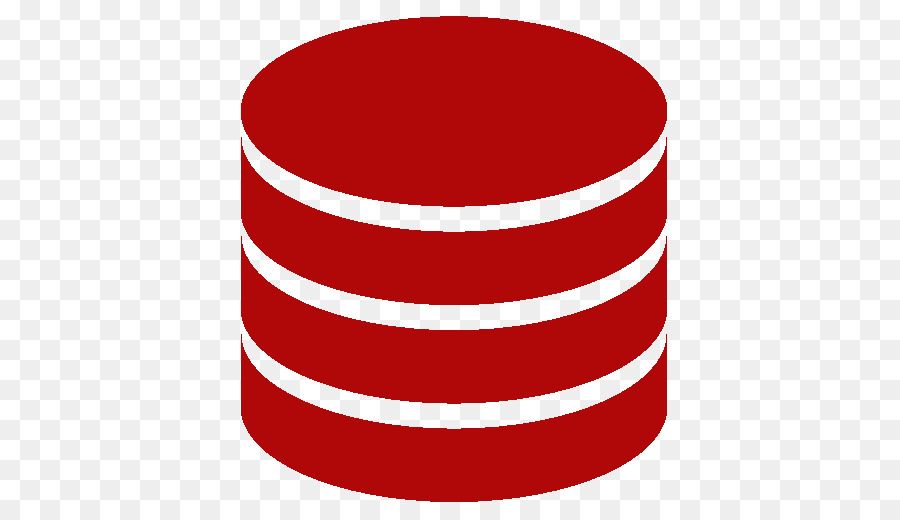 বিশ্বগ্রামের ধারনা সংশ্লিষ্ট প্রধান উপাদান সমূহঃ
১. যোগাযোগ (Communication)
২. কর্মসংস্থান (Employment)
৩. শিক্ষা (Education)
৪. চিকিৎসা (Health care and treatment)
৫. গবেষণা (Research)
৬. অফিস (Office)
বিশ্বগ্রামের ধারনা সংশ্লিষ্ট প্রধান উপাদান সমূহঃ
৭. বাসস্থান (Residence)
৮. ব্যবসায়-বানিজ্য (Business)
৯. সংবাদ (News)
১০. বিনোদন ও সামাজিক যোগাযোগ 
      (Entertainment and Social communication)
১১. সাংস্কৃতিক বিনিময় (Cultural exchange)
1. যোগাযোগ (Communications)
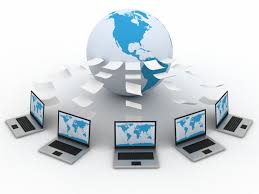 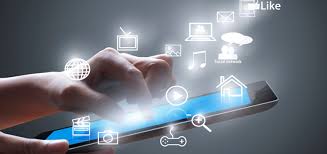 2. কর্মসংস্থান (Employment)
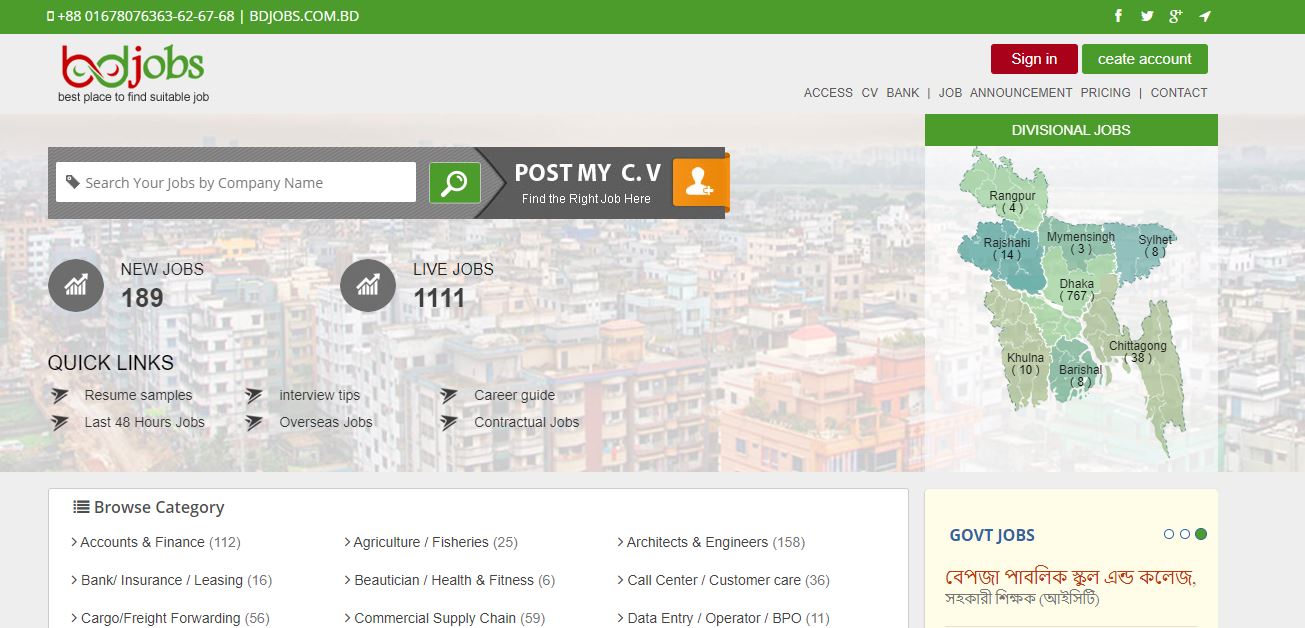 ৩. শিক্ষা (Education)
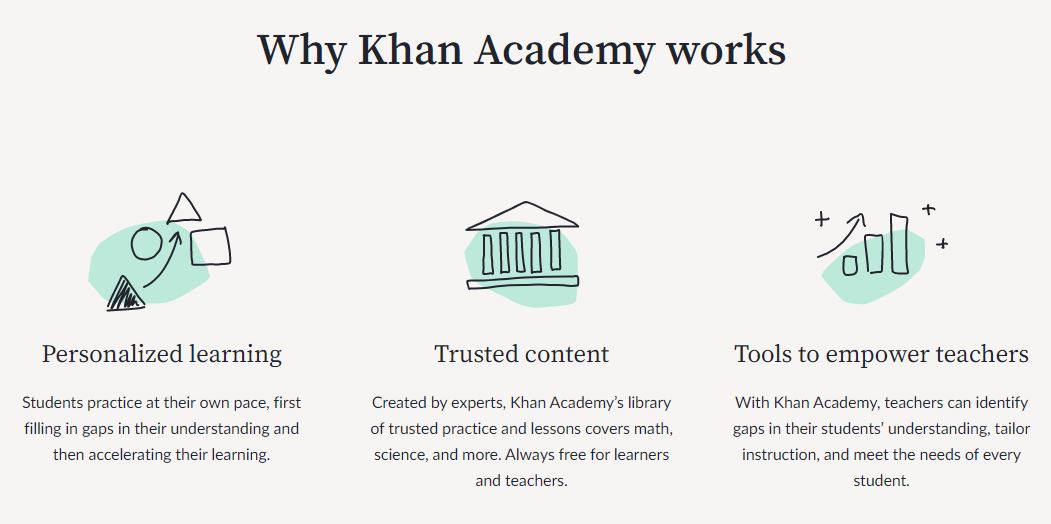 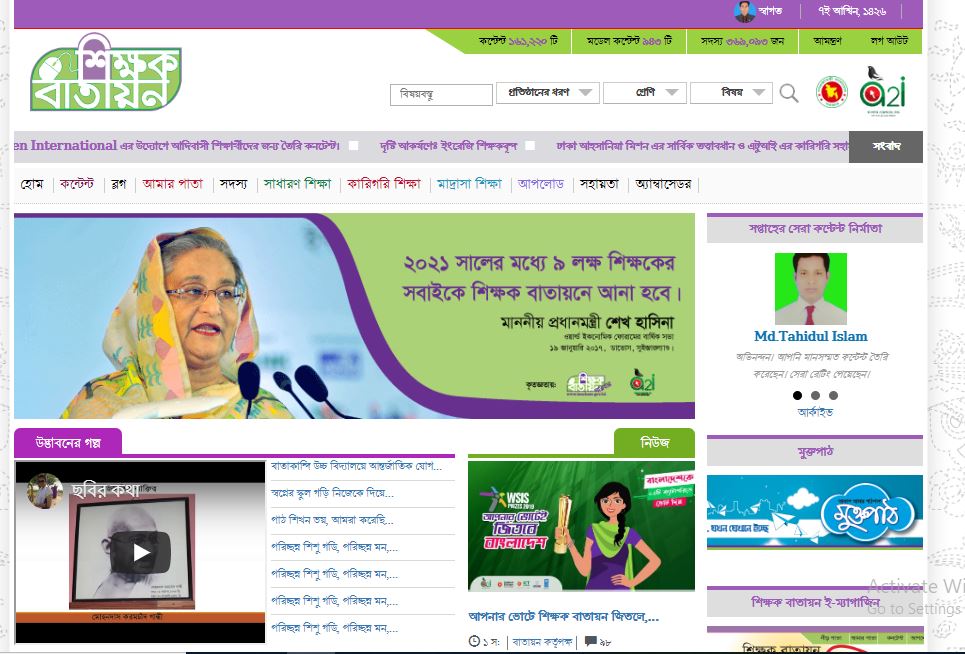 4.  চিকিৎসা (Health care Treatment))
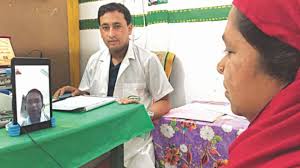 ৫. গবেষণা (Research)
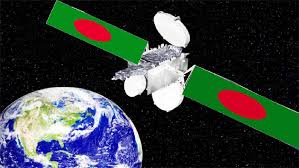 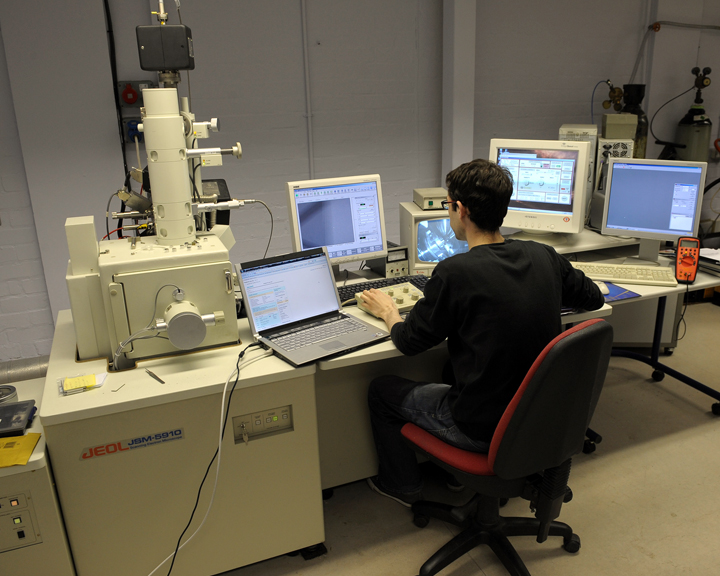 ৬. অফিস (Office)
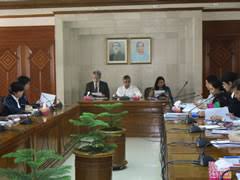 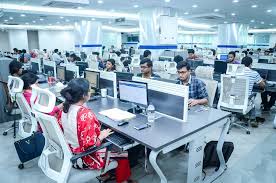 ৭. বাসস্থান (Residence)
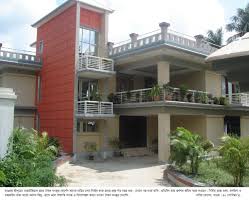 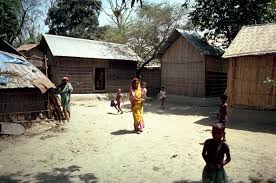 ৮. ব্যবসায়-বানিজ্য (Business)
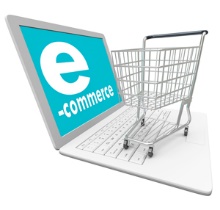 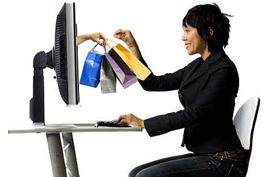 ৯. সংবাদ (News)
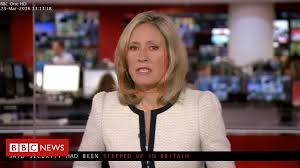 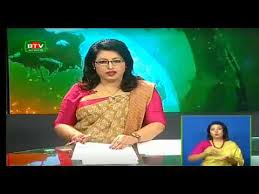 গ্লোবাল ভিলেজের সুবিধা
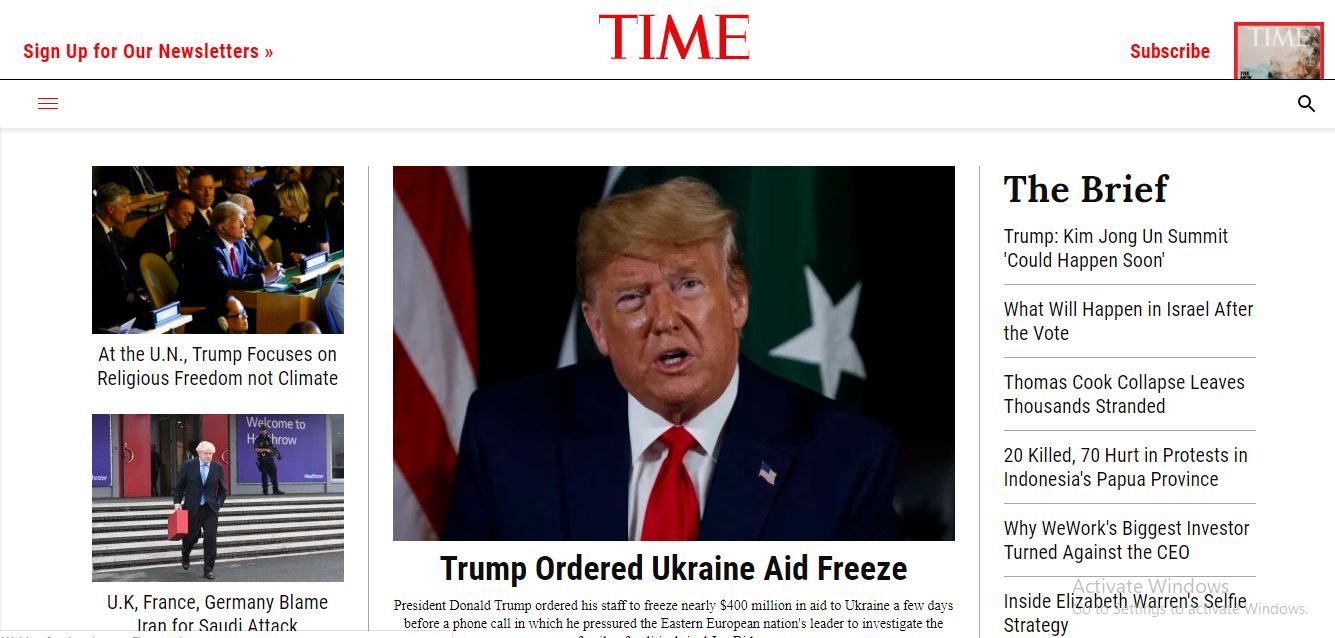 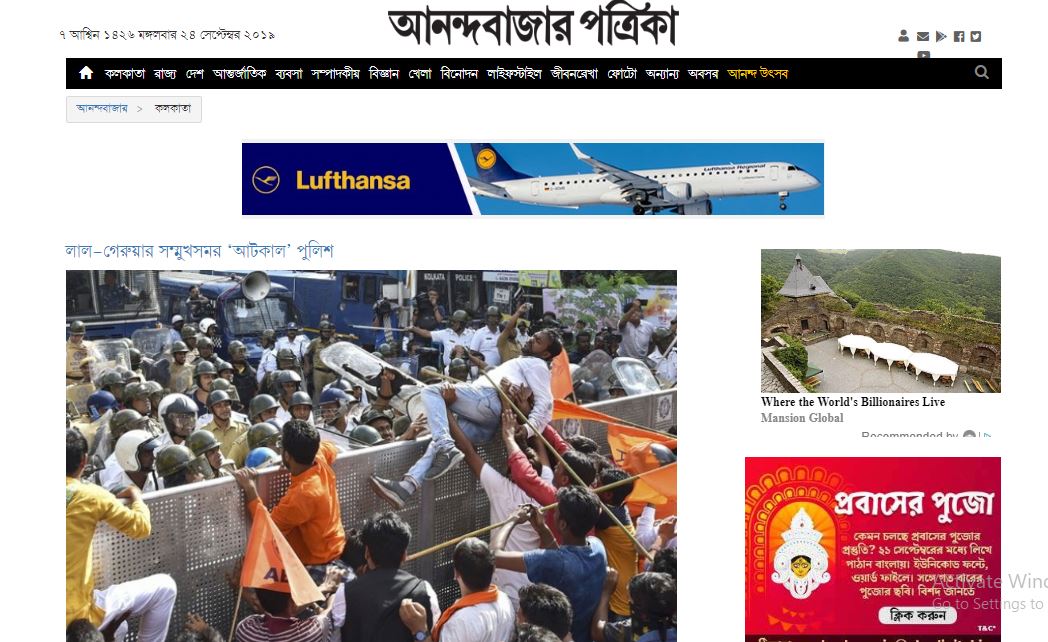 ঘরে বসে দেশের ও বিভিন্ন দেশের পত্র পত্রিকা খুব সহজে পড়া যায়।
ঘরে বসেই পণ্য কেনা বেচা করা যায়। ব্যবসা বানিজ্যের প্রসার ঘটছে এবং লেনদেনও সহজ হচ্ছে।
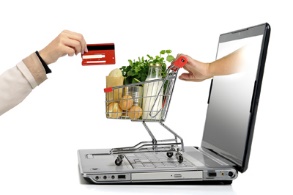 ওয়েবপেজে একটি বিজ্ঞাপন নিমেষেই সারা পৃথিবীতে ছড়িয়ে দেওয়া যায়।
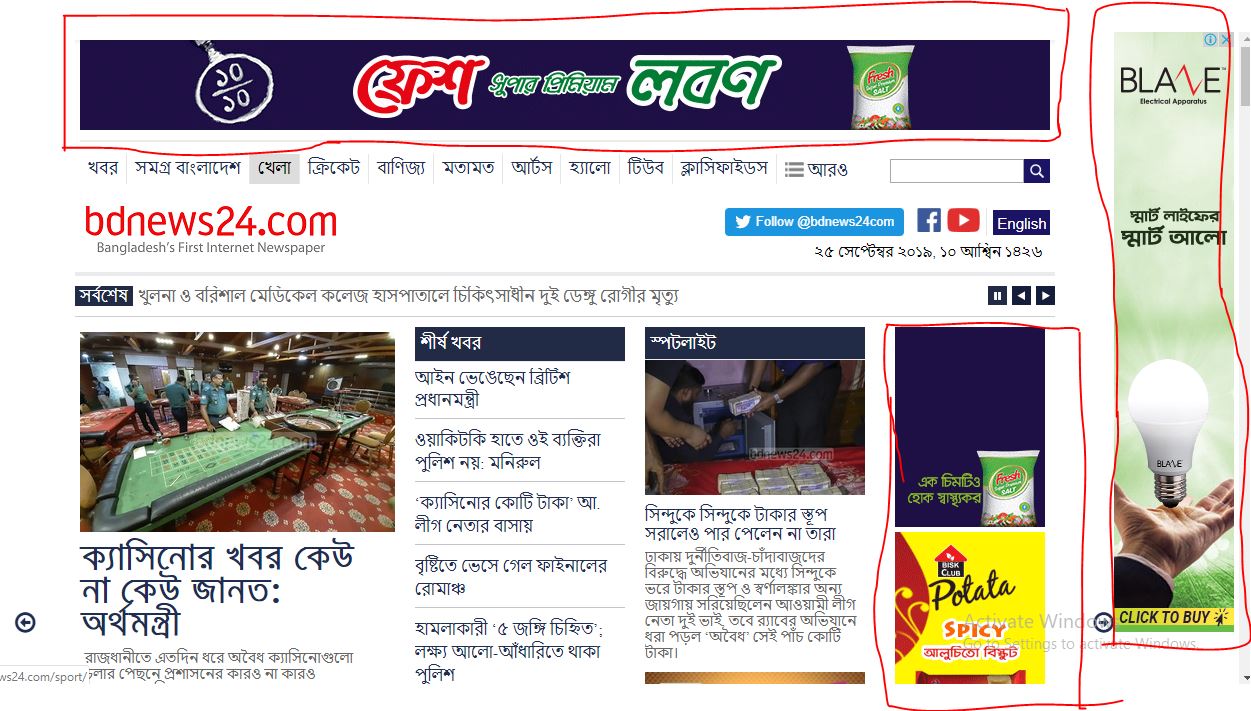 প্রতি মূহুর্তে বিশ্বের খবর জান যায়
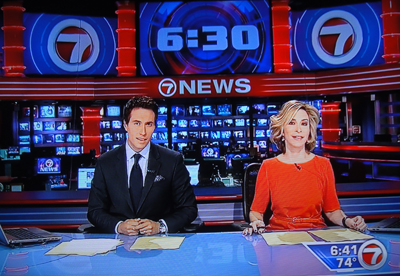 ঘরে বসে ইন্টারনেটের মাধ্যমে আউটসোর্সিং করে উপার্জন করা যায়।
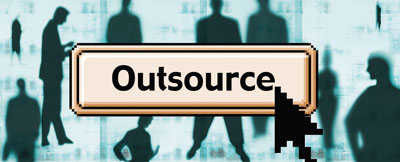 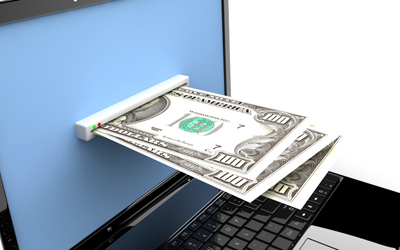 বহুনির্বাচনী প্রশ্ন
প্রশ্নঃ ১
বিশ্বগ্রামের মেরুদন্ড কোনটি ?
(ক) কানেকটিভিটি
(খ) সফটওয়্যার
সঠিক উত্তর জানতে বৃত্তে ক্লিক করি
(ঘ) হার্ডওয়্যার
(গ) ডাটা
গ্লোবাল ভিলেজ প্রতিষ্ঠার ক্ষেত্রে নিচের কোন উপাদানটির ভূমিকা সবচেয়ে বোশি ?
প্রশ্নঃ ২
(ক) রেডিও
(খ) টেলিভিশন
সঠিক উত্তর জানতে বৃত্তে ক্লিক করি
(ঘ) ইন্টারনেট
(গ) টেলিফোন
বাড়ির কাজ
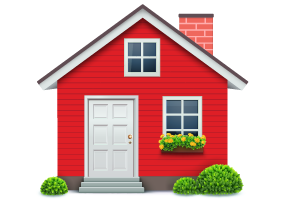 বিশ্বগ্রামের প্রভাবে পৃথিবী ছোট হয়ে আসছে, এর গুরুত্ব বিশ্লেষণ করবে।
সবাইকে ধন্যবাদ...
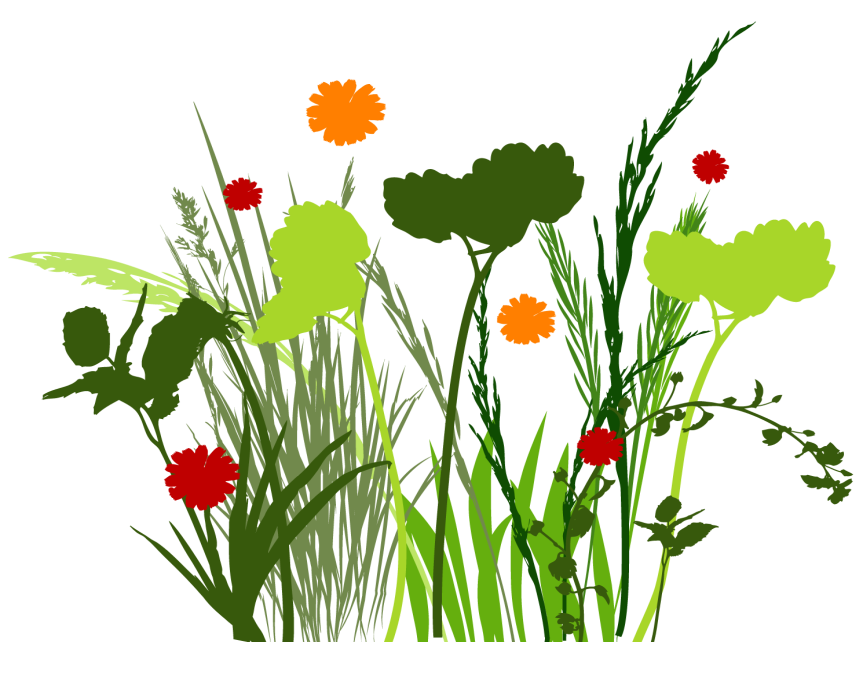